DTF CONSTRUCTION MONITORING
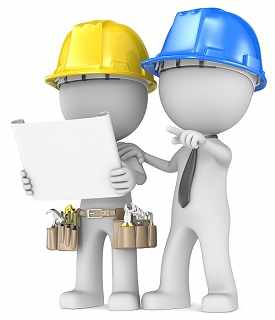 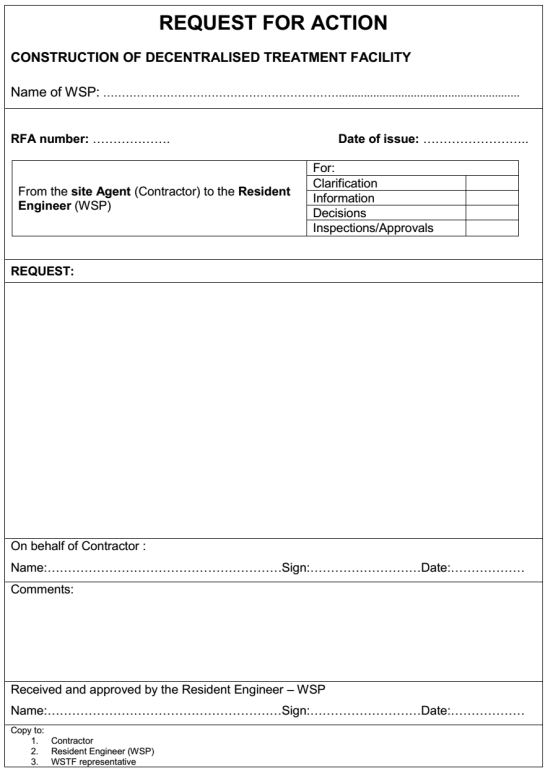 REQUEST FOR ACTION
When: Every time a new major task is to be started
What is it about: Communication from the Contractor to the WSP – request for approval or acknowledgment of a new action
Who prepares: The Site Agent
Who approves: The Resident Engineer
DAILY REPORT DIARY
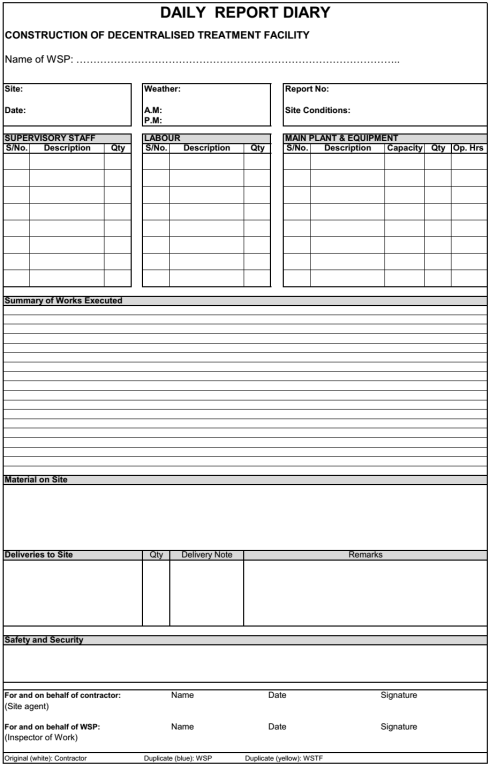 When: Every day of the construction
What is it about: Reporting of the work being undertaken on a daily basis
Who prepares: The Site Agent
Who approves: The Inspector of Work
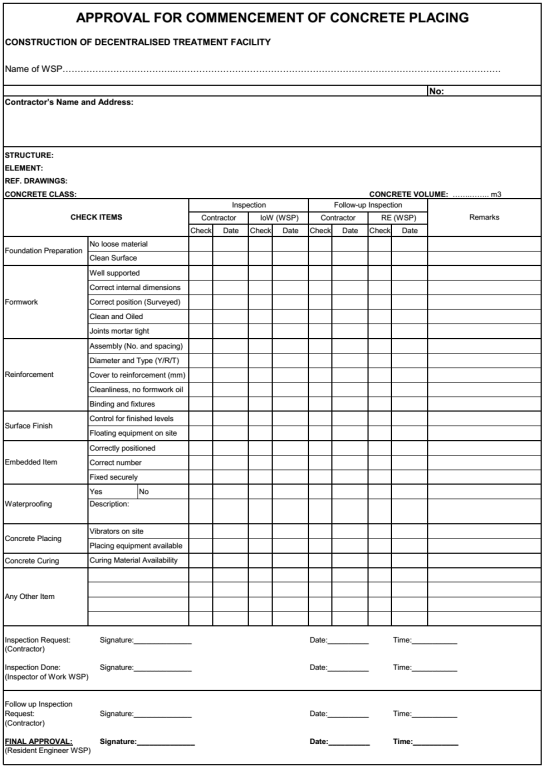 APPROVAL FOR COMMENCEMENT OF CONCRETE PLACING
When: Every time concrete is to be placed
What is it about: Inspection of the concrete placement for approval
Who requests: The Contractor 
Who inspects: The Inspector of Work and Resident Engineer 
Who approves: The Resident Engineer
JOINT WORK MEASUREMENT
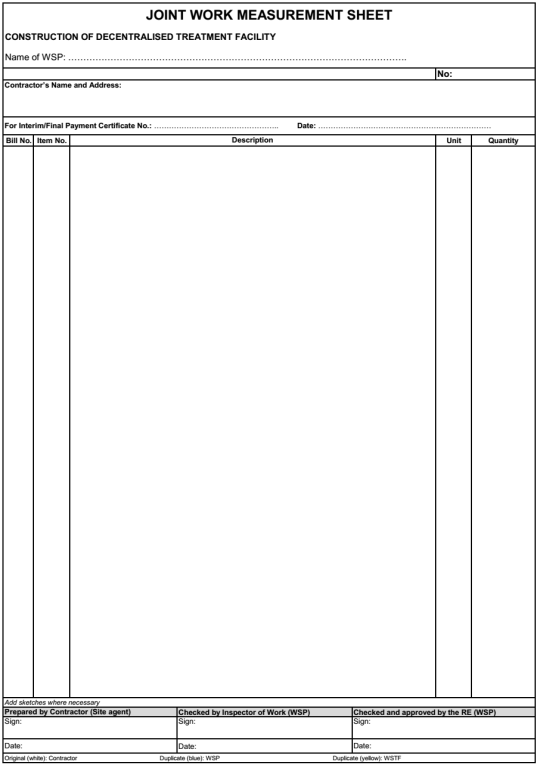 When: Every week (at least)
What is it about: Measuring the actual material used to compare with the contractual BoQ
Who prepares: The Site Agent
Who checks: The Inspector of Work
Who approves: The Resident Engineer
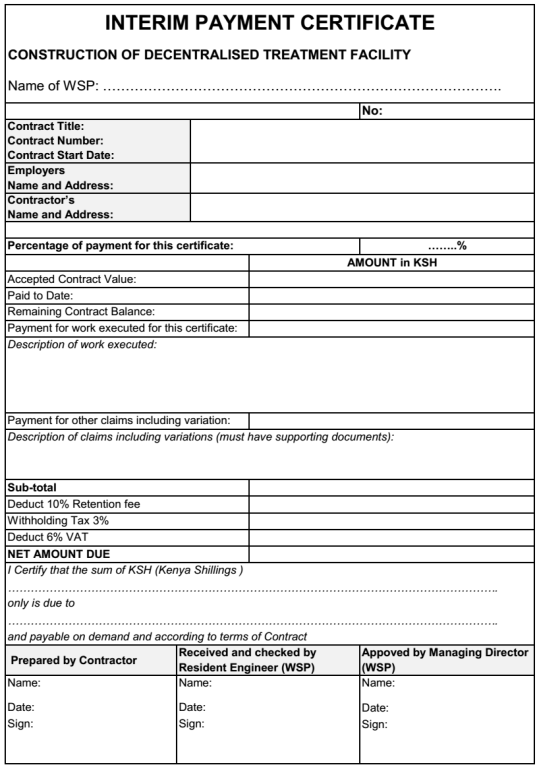 INTERIM PAYMENT CERTIFICATE
When: After the agreed % of the work that has been completed
What is it about: Document for the payment of the work done. Two IPC in total
Who prepares: The Contractor
Who checks: The Resident Engineer
Who approves: The Managing Director
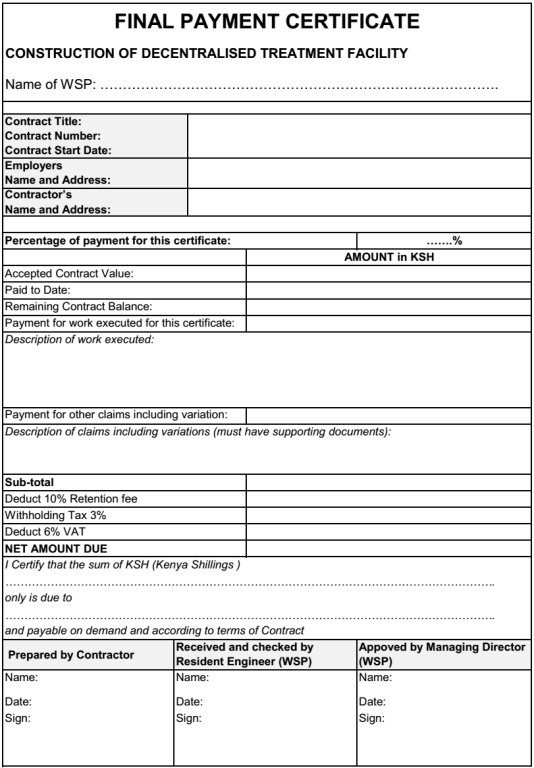 FINAL PAYMENT CERTIFICATE
When: After the substantial completion of the DTF, once the certificate of substantial completion has been issued
What is it about: Document for the last payment of the work done
Who prepares: The Contractor
Who checks: The Resident Engineer
Who approves: The Managing Director
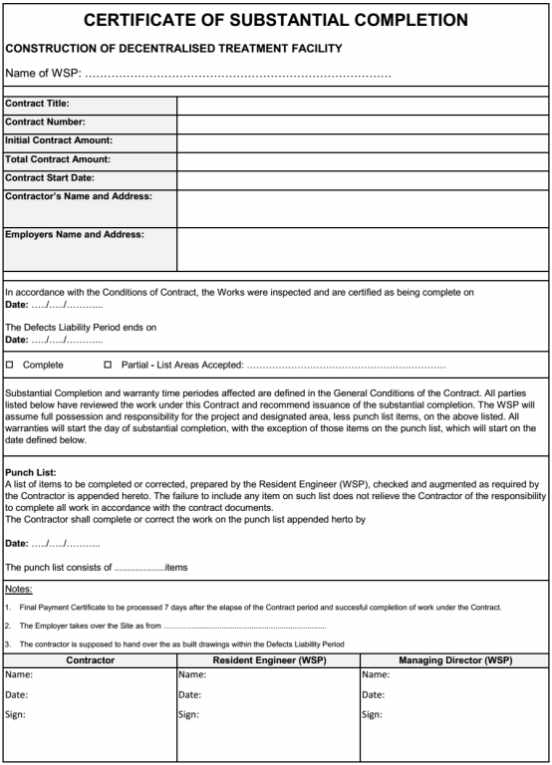 CERTIFICATE OF SUBSTANTIAL COMPLETION
When: After the substantial completion of the DTF 
What is it about: Certify that the DTF is substantially completed stating the liability period and the list of remaining items to be completed or corrected 
Who prepares: The Resident Engineer
Who approves: The Managing Director and the Contractor
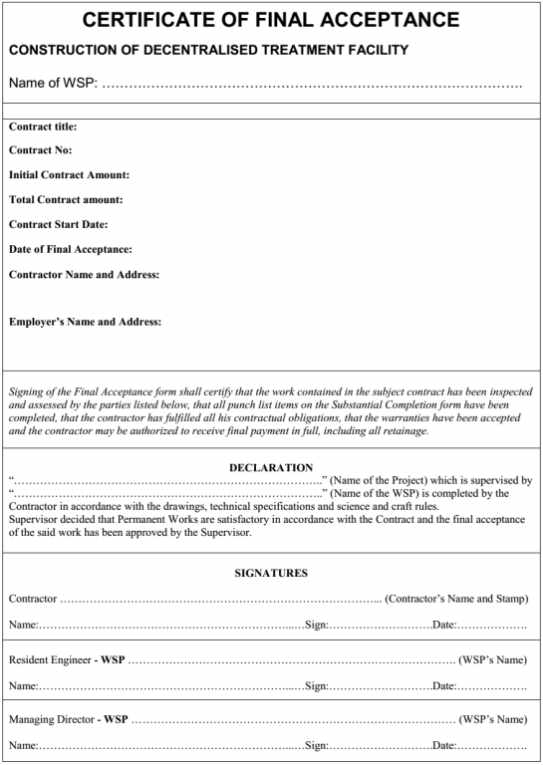 CERTIFICATE OF FINAL ACCEPTANCE
When: After the liability period when the DTF is completed
What is it about: Certify that the DTF is completed for the official hand-over of the site to the WSP
Who prepares: The Resident Engineer
Who approves: The Managing Director and the Contractor
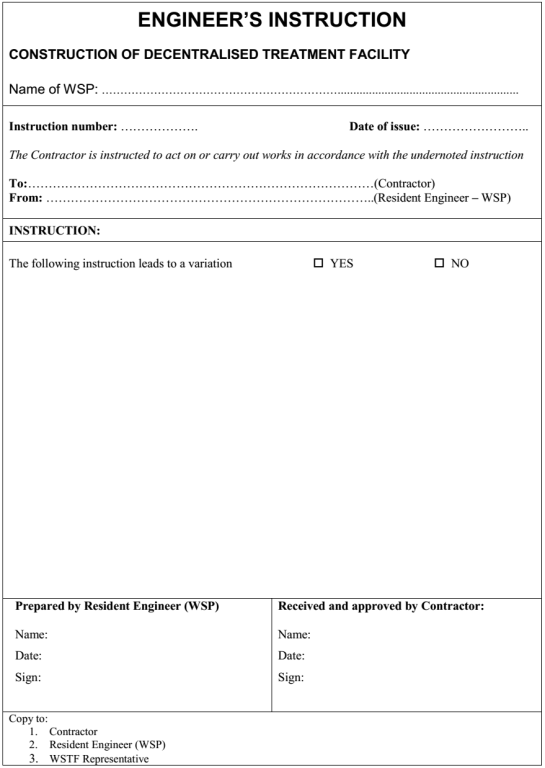 ENGINEER’S INSTRUCTION
When: Every time the WSP needs to give instruction to the Contractor when changes occur
What is it about: Detailed description of the instruction indicating whether variations are involved 
Who prepares: The Resident Engineer
Who approves: The Contractor
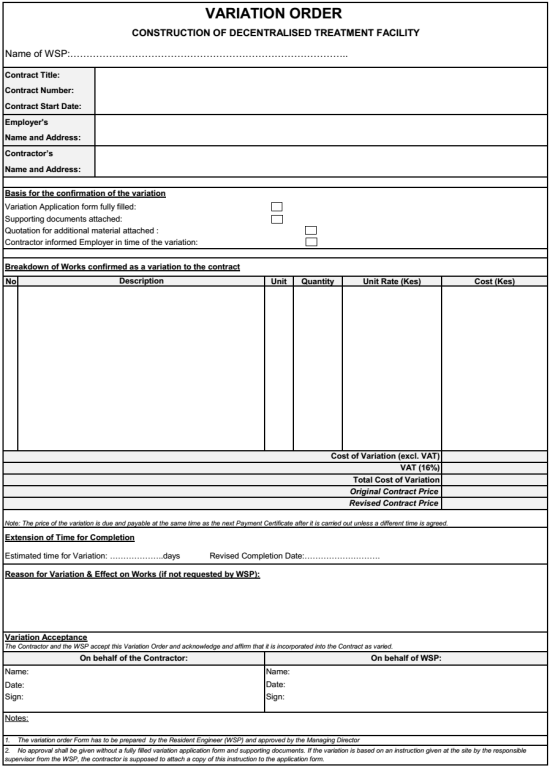 VARIATION ORDER
When: When a variation has been agreed between the Contractor and the WSP
What is it about: Basis for the confirmation of the variation: breakdown of the varied work with calculation of incurred costs
Who prepares: The Contractor (in agreement with the Resident Engineer)
Who approves: The Managing Director
LIST OF CONSTRUCTION MONITORING FORMS
Contractor Side
WSP Side
WSTF INVOLVMENT
Legend
Copy to send to WSTF for approval (sending of the disbursement)
Copies to attach to the main document